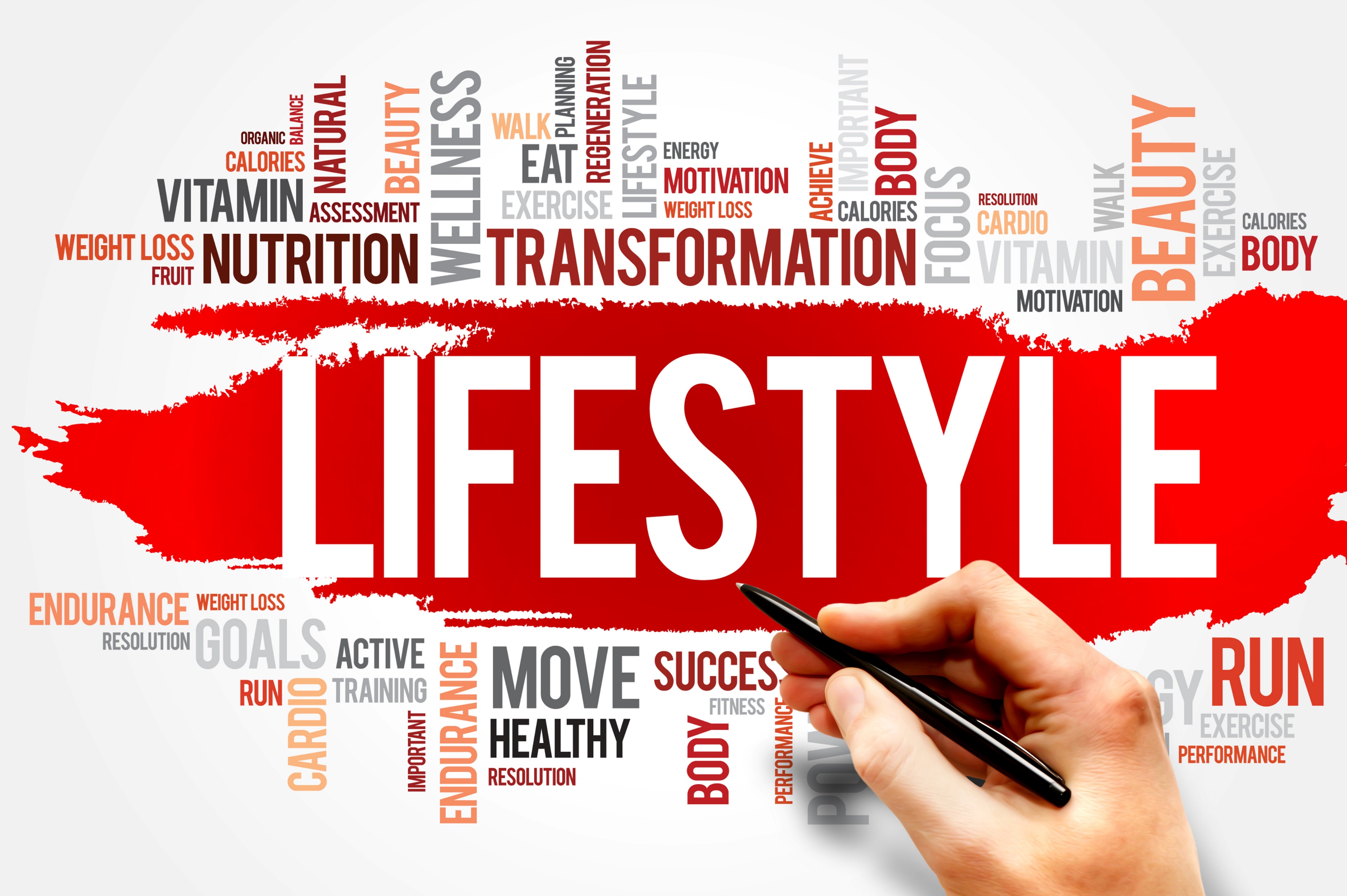 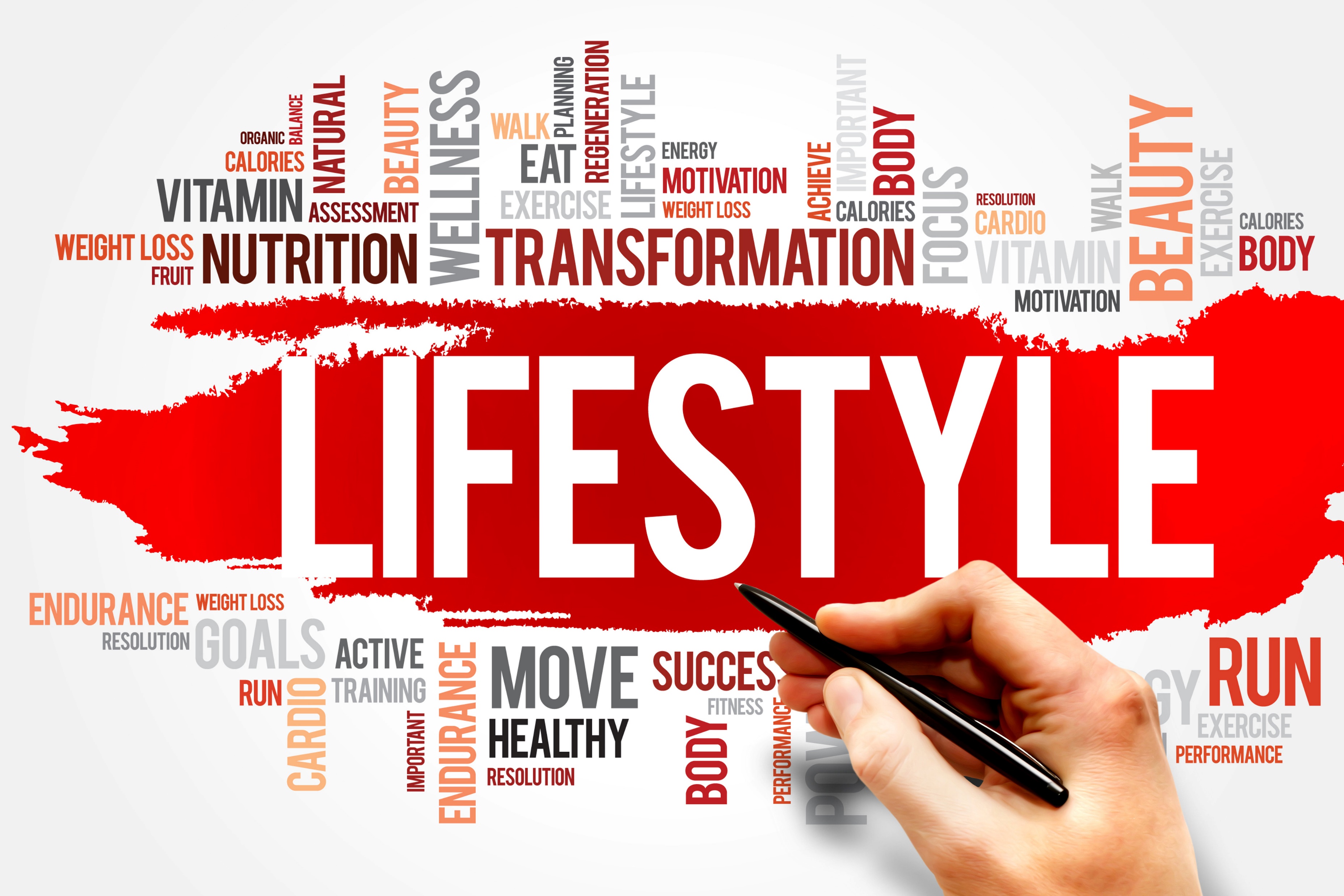 LIFESTYLE is the interests, opinions, behaviors, and behavioral orientations of an individual, group, or culture.
INTRODUCTION
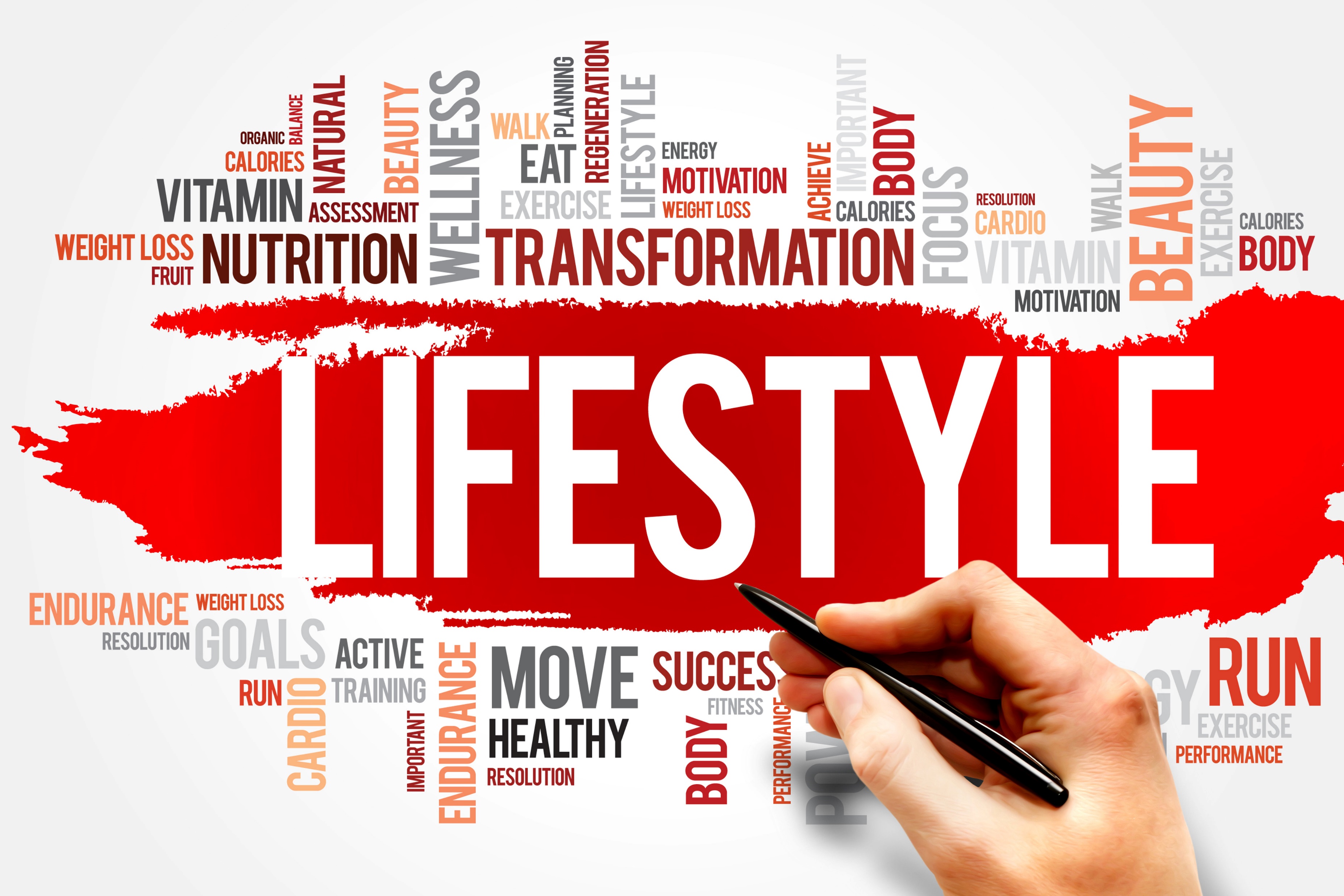 When the foundations are being destroyed,

what can the righteous do?
Psalm
11:3
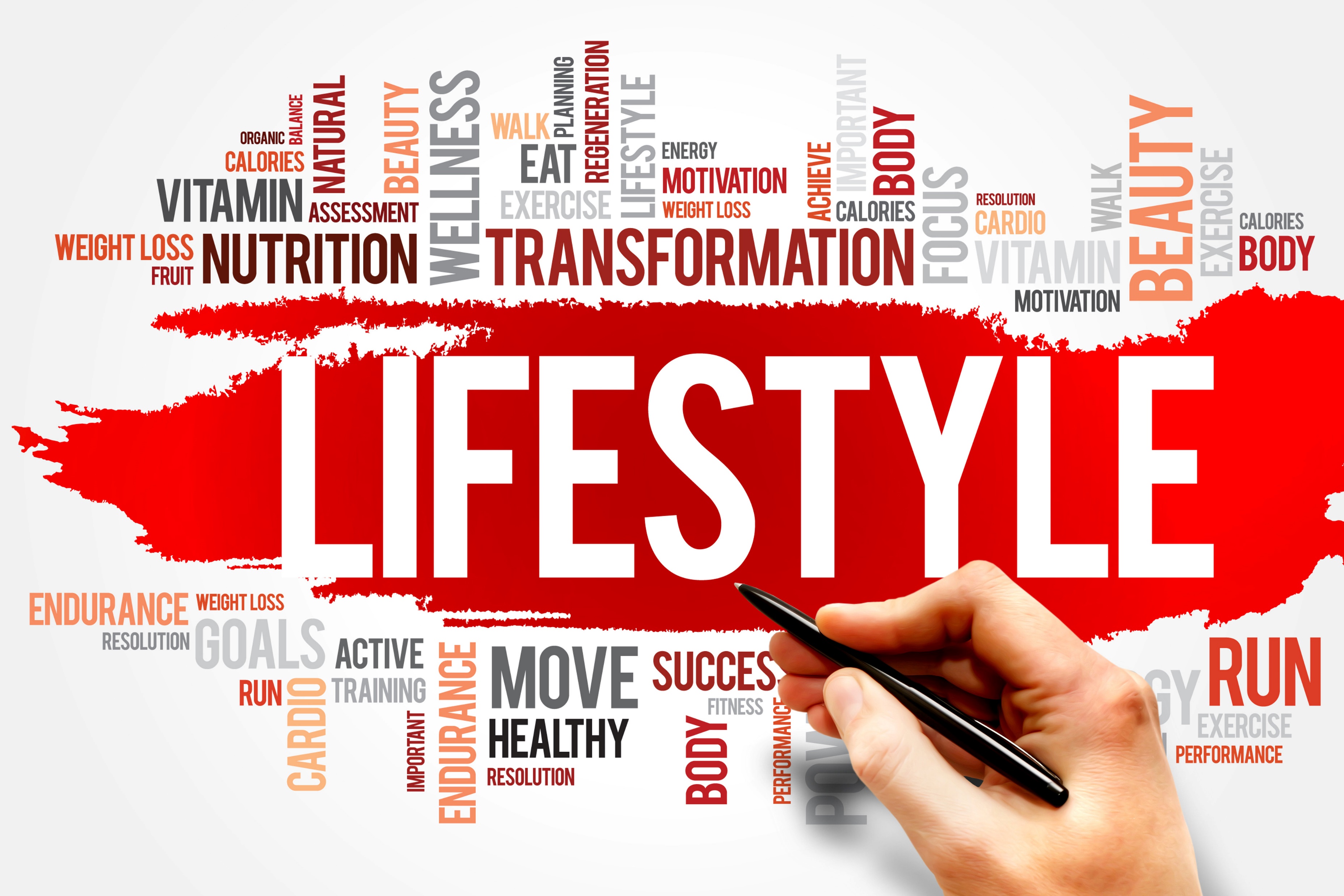 Since the garden the foundations of righteousness have been under assault and accusation.  Adam, Enoch, Noah, and Abraham experienced it
INTRODUCTION
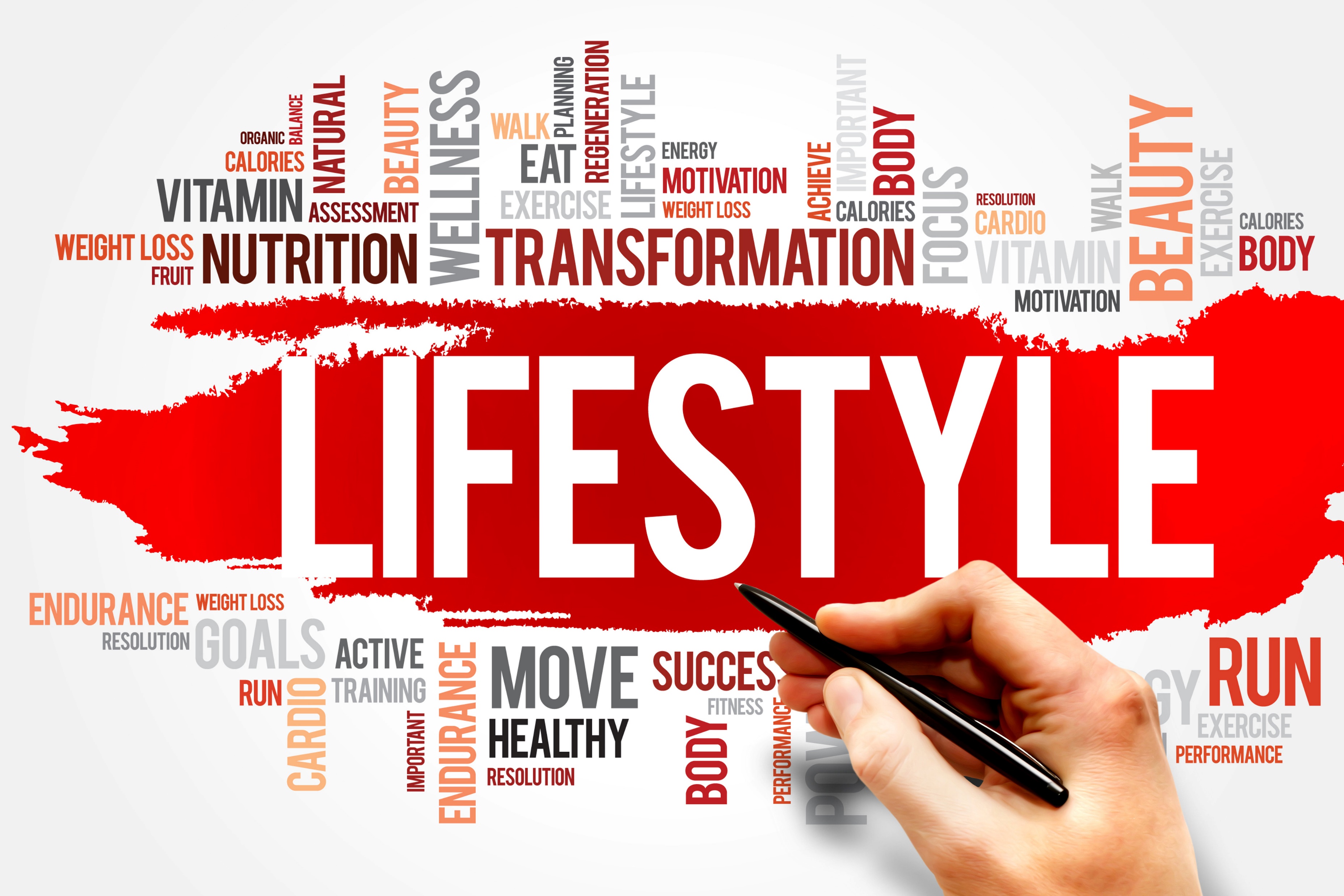 We are in a culture war which means we are in a lifestyle war – David lived this out physically with physical warfare – we live it out today in spiritual warfare.
INTRODUCTION
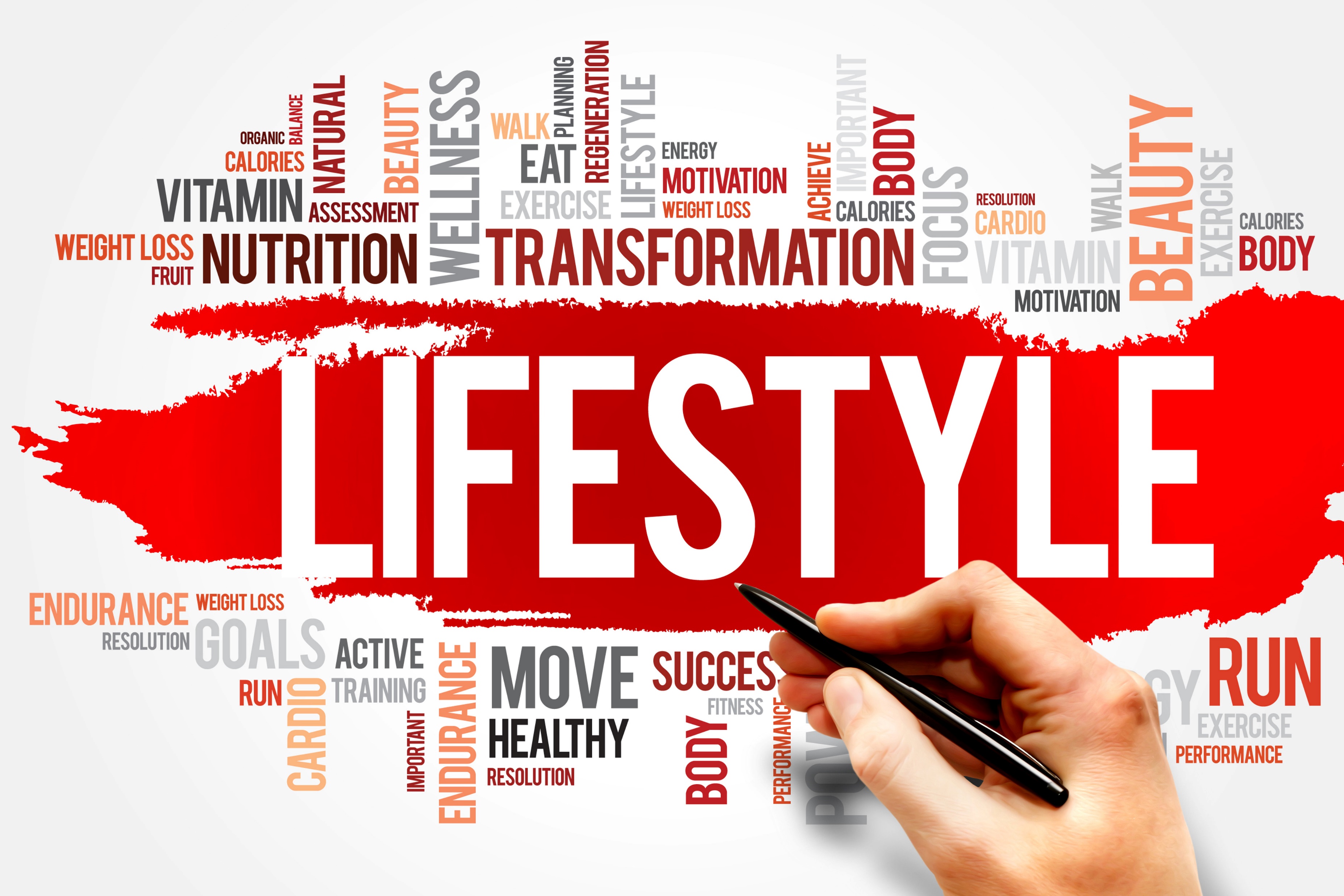 The Lord is in his holy temple; the Lord is on his heavenly throne…
Psalm
11:4-7
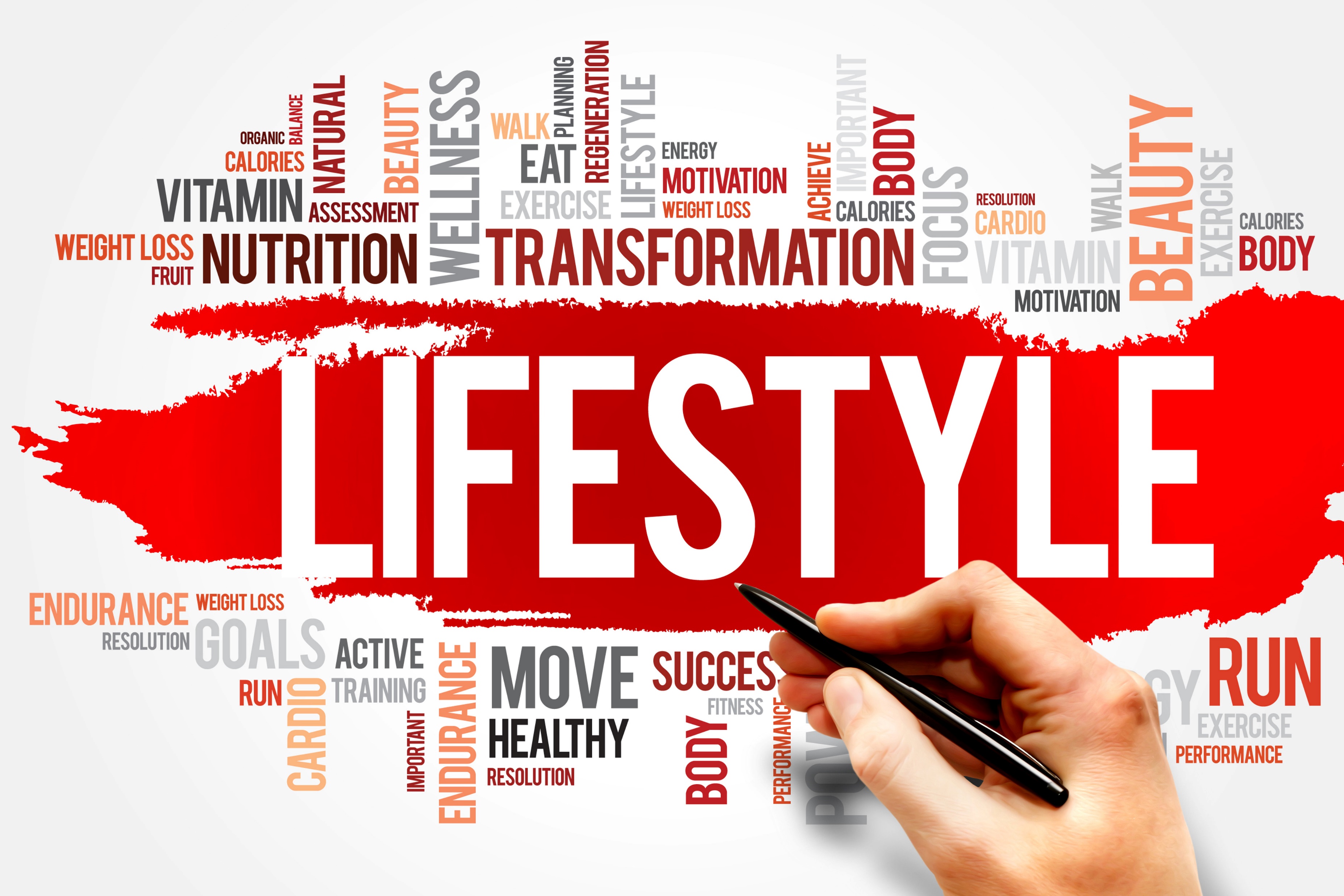 Adjust perspective – lifestyle is a result of vision.

LOOK UP!
RESPONSE # 1
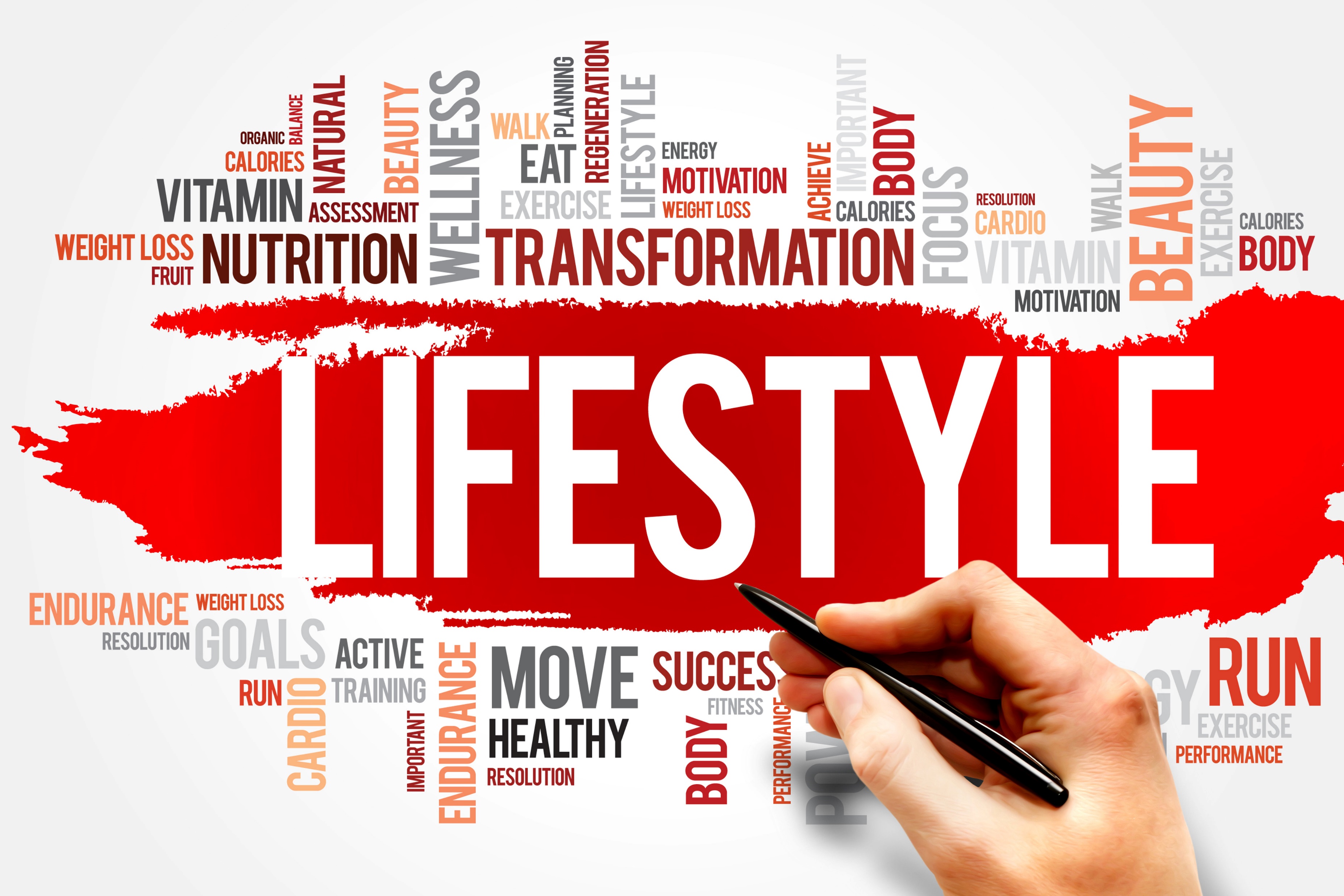 Both MERCY & JUDGEMENT are with him – he should be feared!
RESPONSE # 1
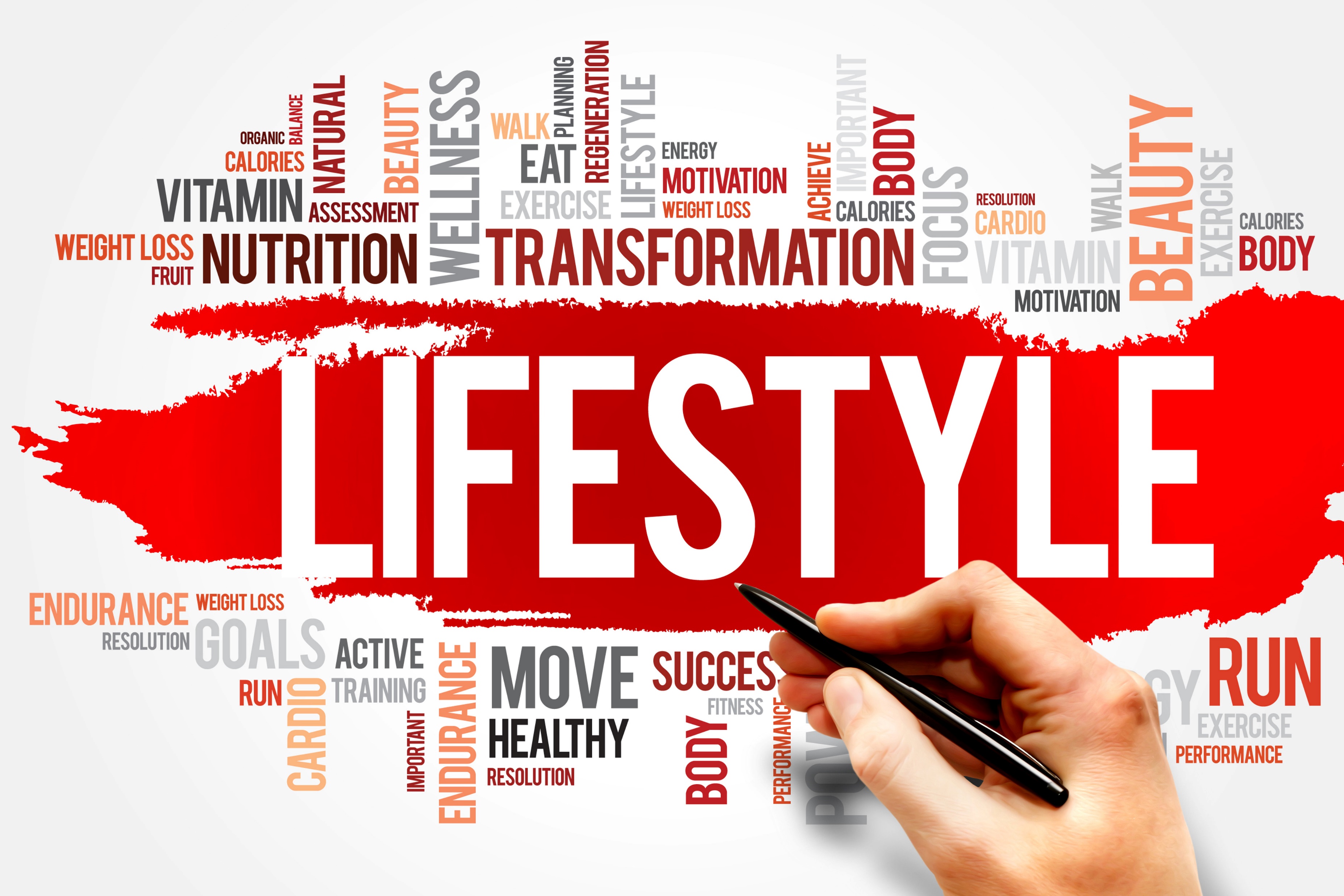 He observes everyone on earth; his eyes examine them.
Psalm
11:4-7
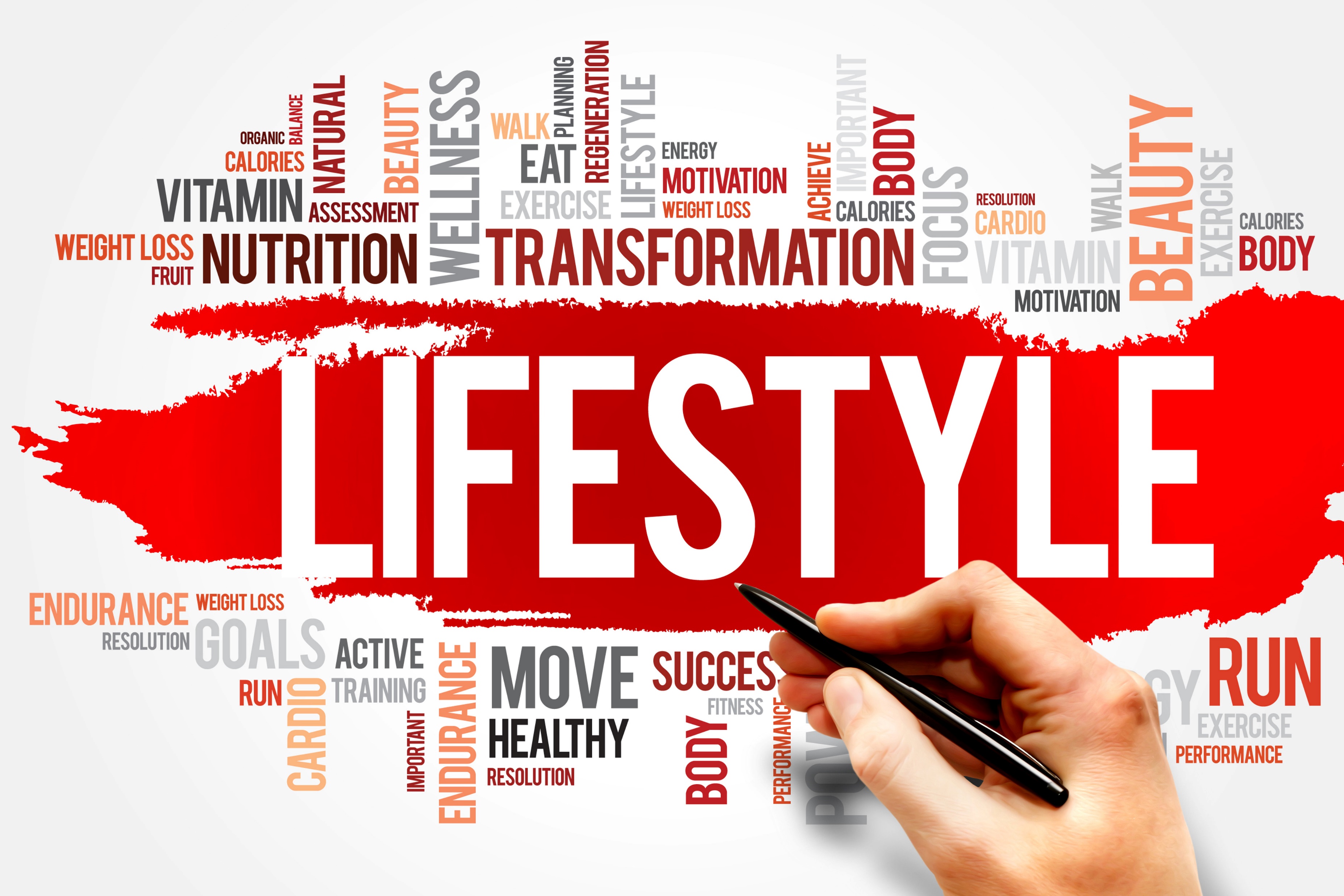 Consider your audience more fully

GOD IS WATCHING along with others!
RESPONSE # 2
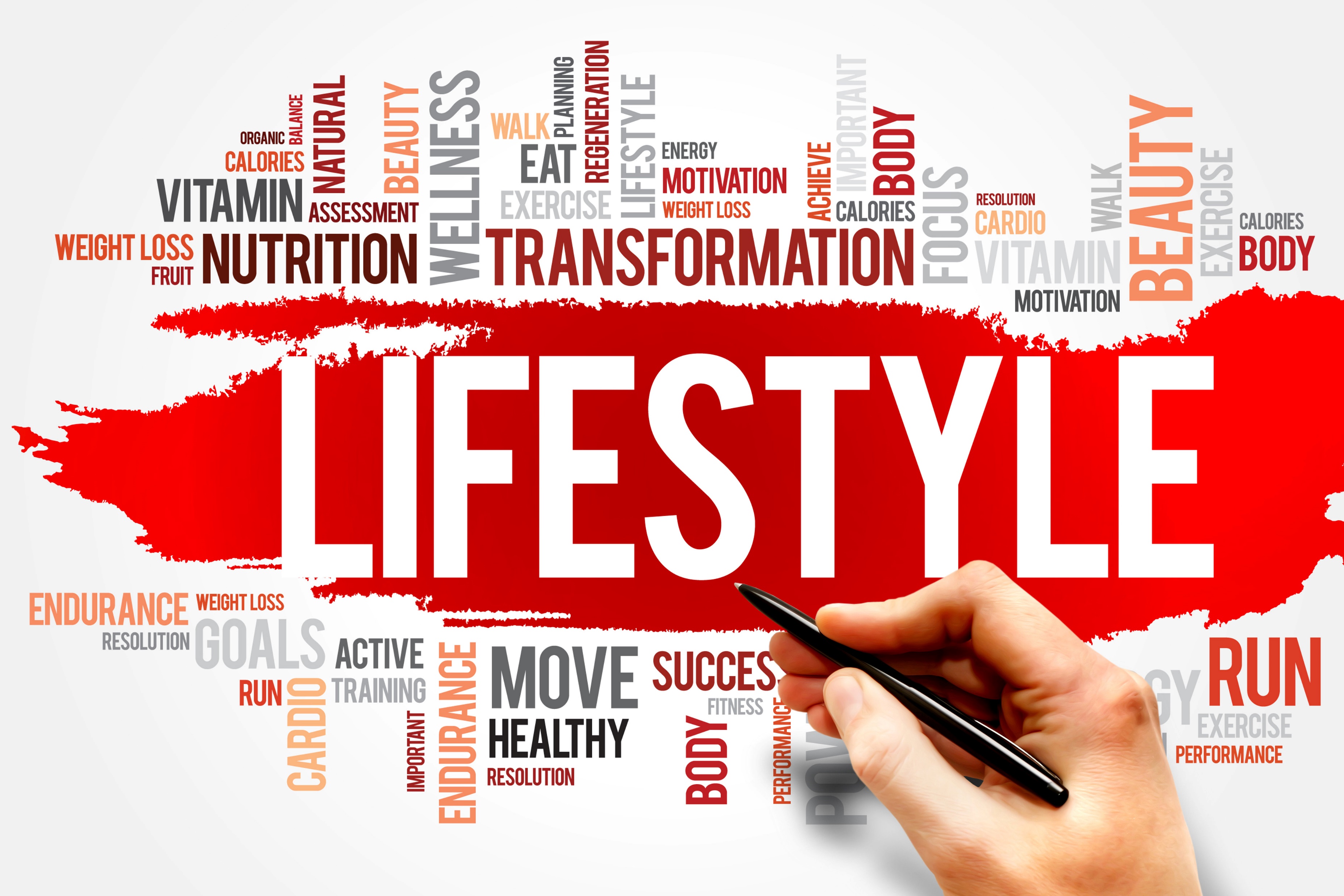 Be authentic – Acting is not enough!

GOD IS EXAMINING!
RESPONSE # 3
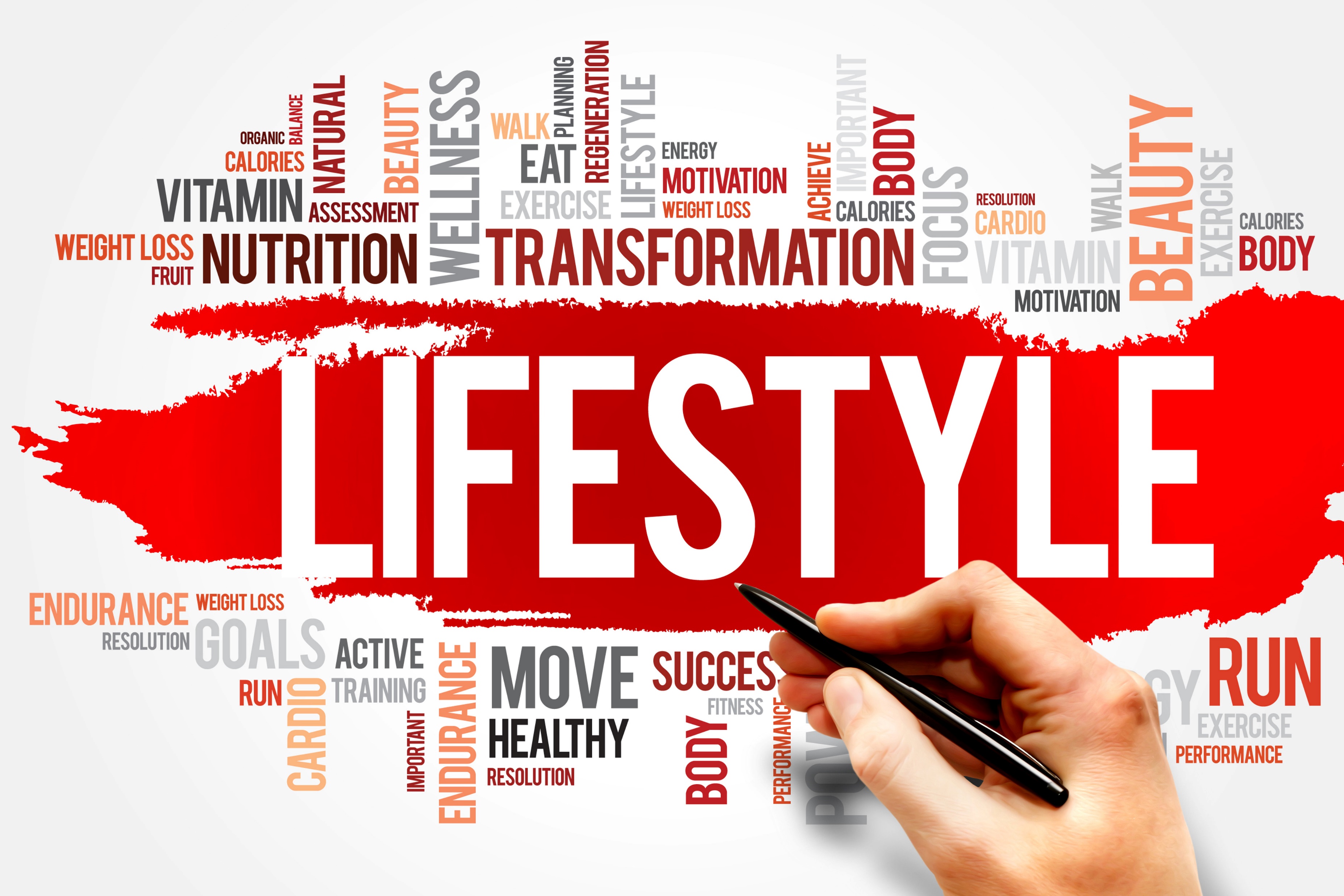 The Lord examines the righteous, but the wicked, those who love violence, he hates with a passion.
Psalm
11:4-7
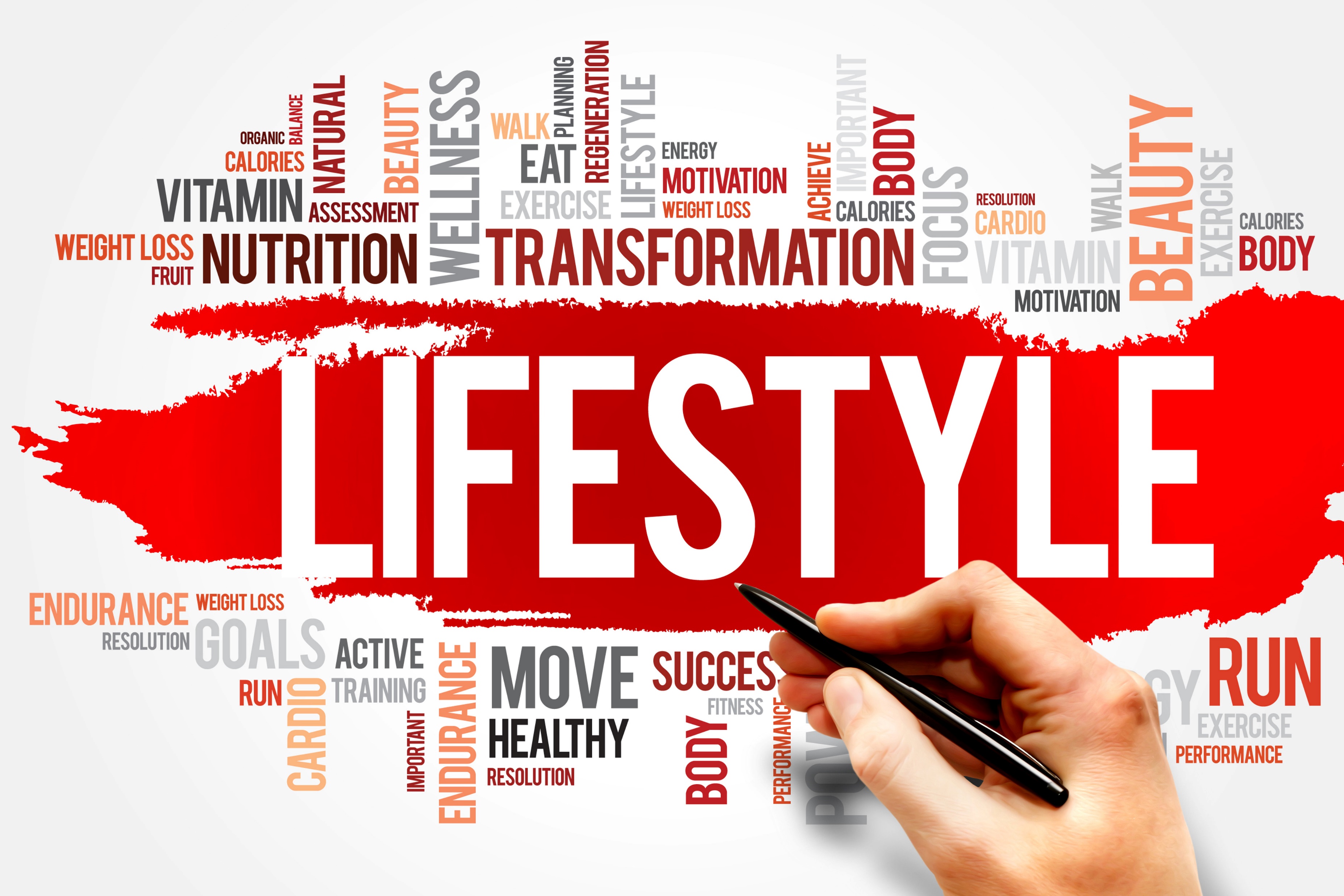 Passion is a great energy for a lifestyle!

God loves righteousness & hates wickedness
RESPONSE # 4
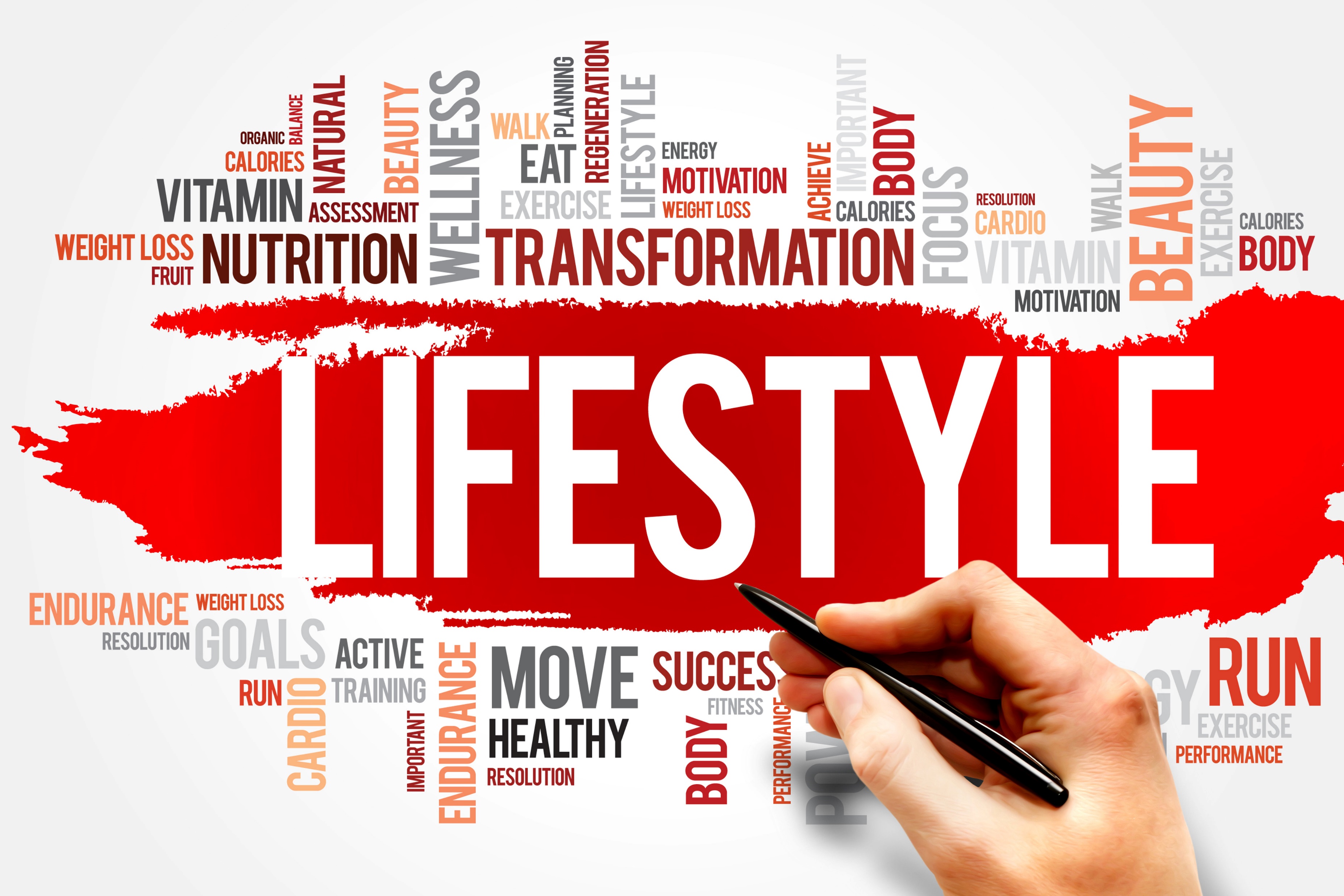 On the wicked he will rain fiery coals and burning sulfur; a scorching wind will be their lot.
Psalm
11:4-7
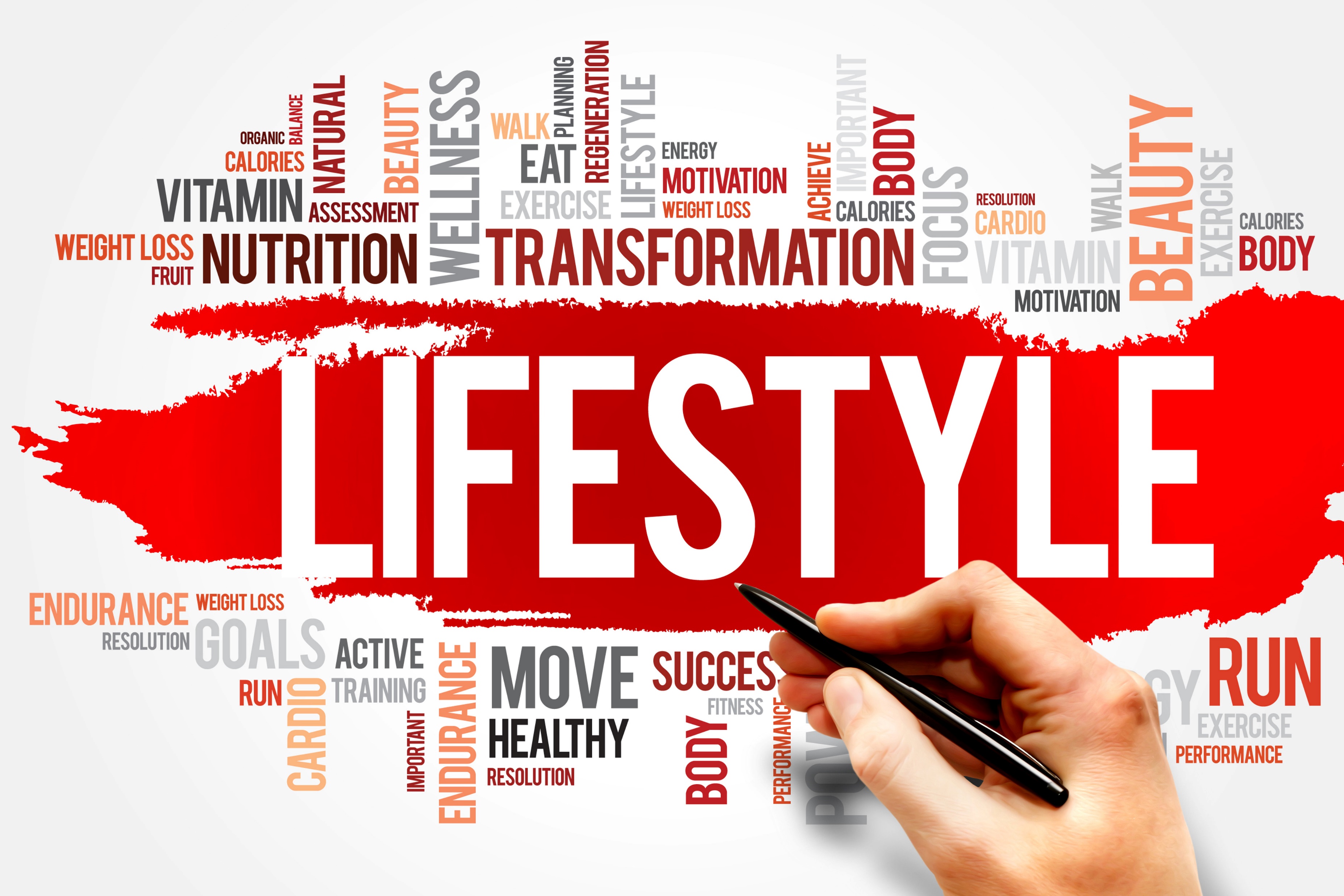 For the Lord is righteous, he loves justice; the upright will see his face.
Psalm
11:4-7
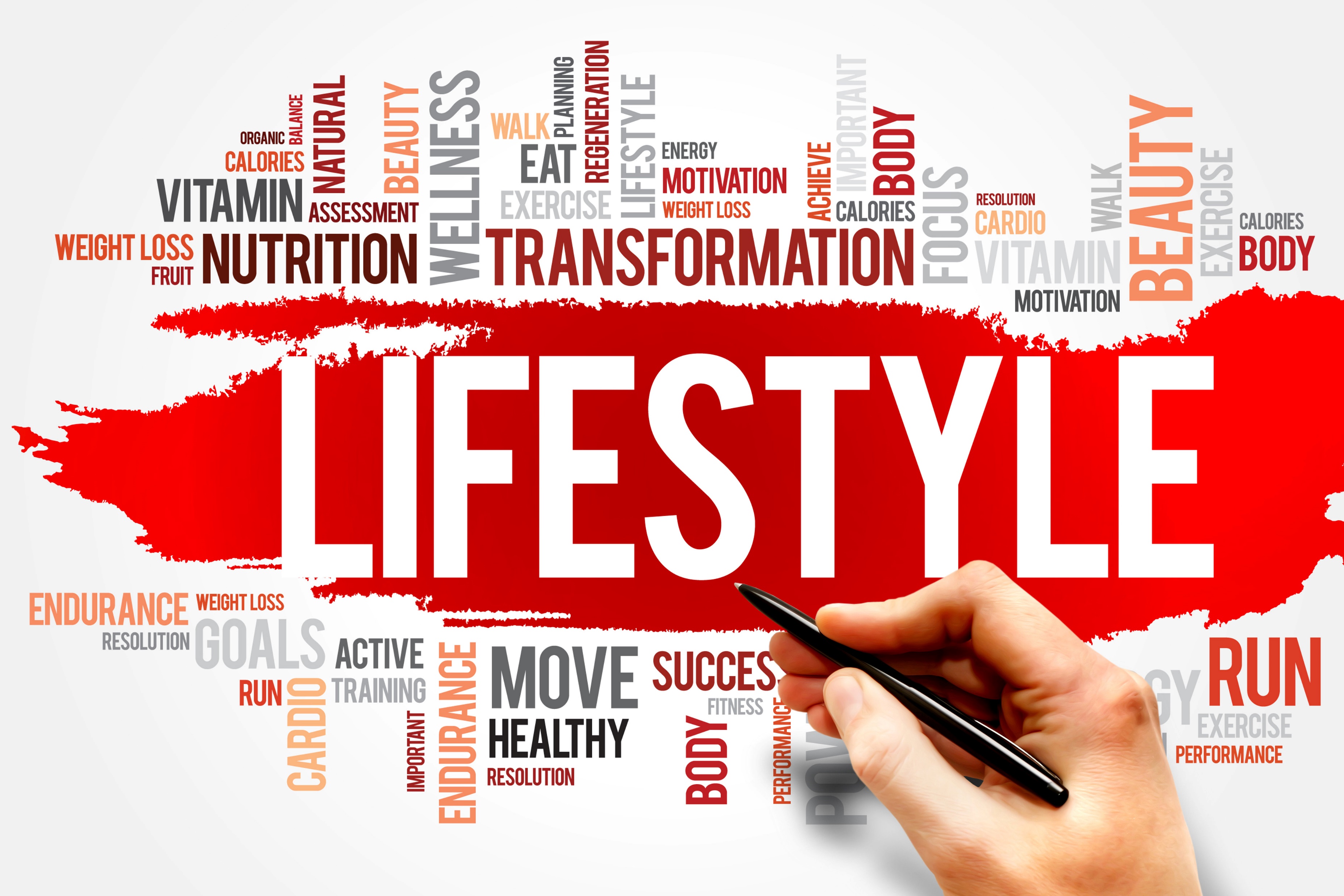 All paths are not equal.  Freedom to choose does not extend to consequences.
RESPONSE # 5
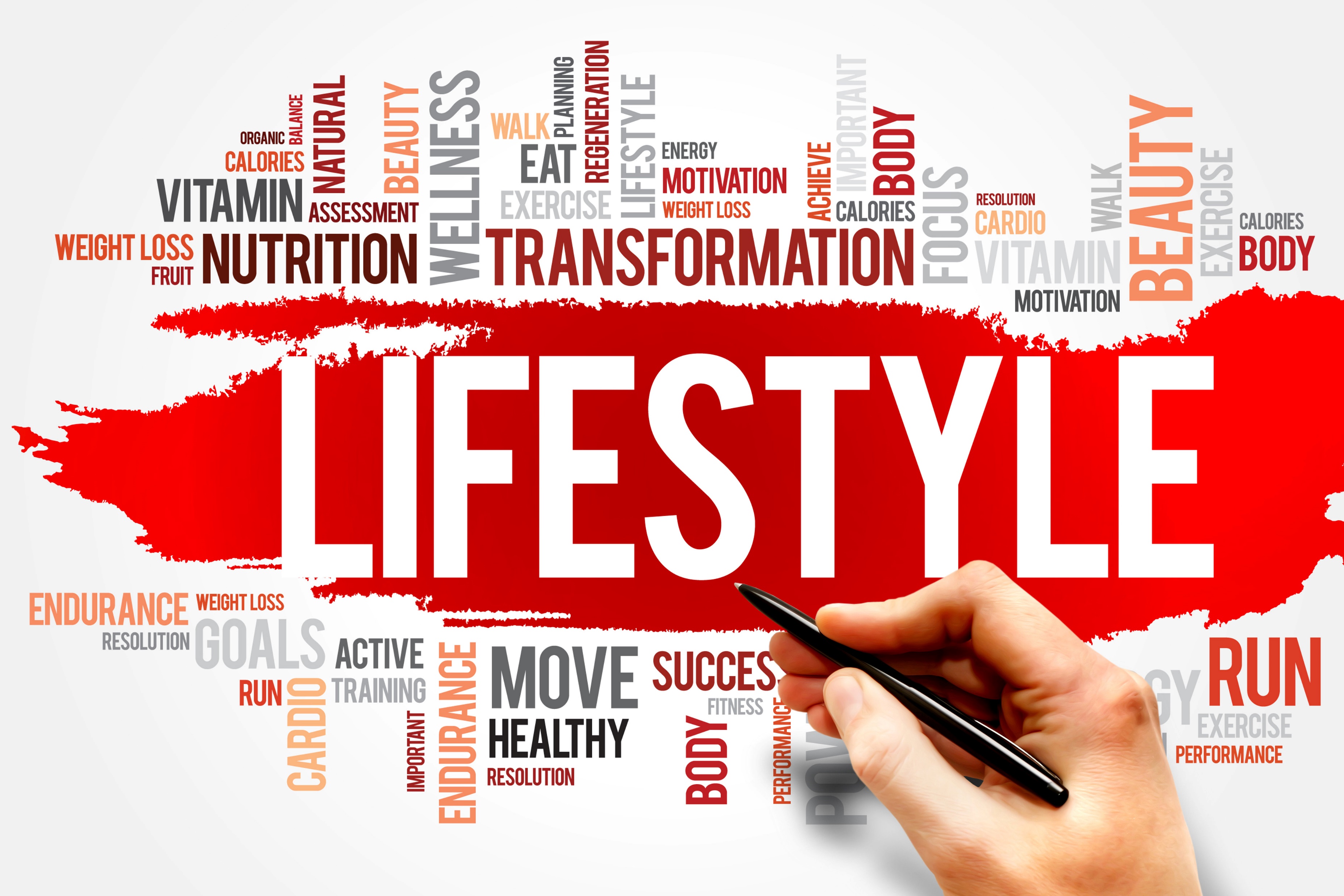 Are my eyes looking up?
Am I properly fearing God?
Am I acting or authentic?
Am I a God-kind of passionate?
Am I living to see his face or to face judgement?
CONCLUSION